Strategies for Enhancing Academic Integrity
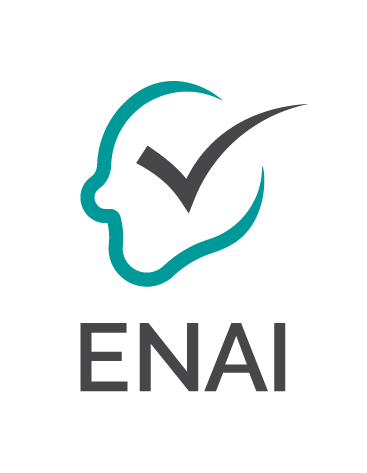 Dr Irene Glendinning, Office of Teaching and Learning, Coventry University, UK
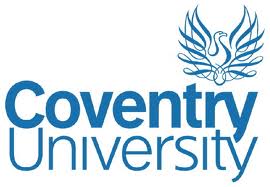 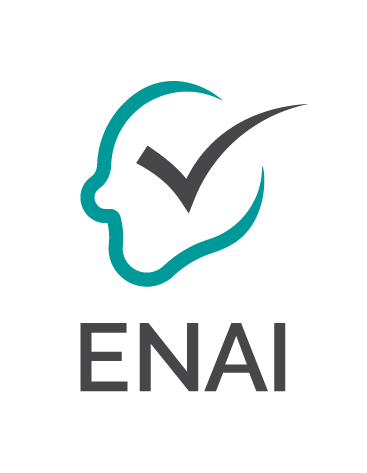 Content
The importance of Integrity in Education and Research
Developing a strategy for institutional integrity
Characteristics of an effective strategy
Recommendations for action in Slovenia
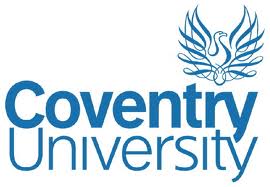 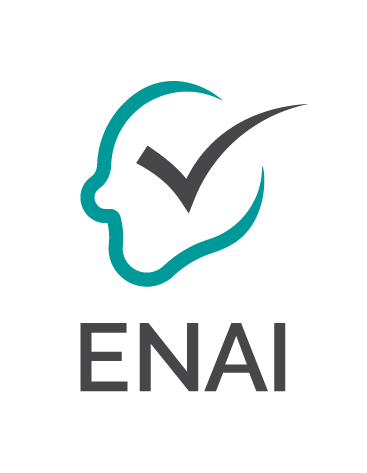 The importance of Integrity in Education and Research
“Corruption in education is particularly harmful in that it normalises and breeds a social acceptance of corruption at the earliest age.” (Transparency International 2013, Executive Summary)
A robust, respected higher education sector is essential for national growth and development on the world stage
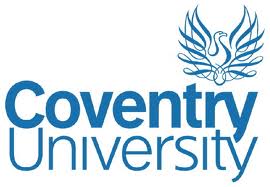 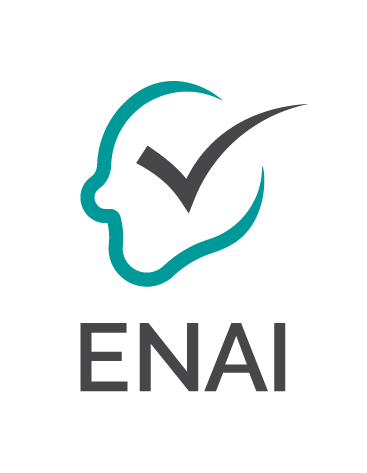 Academic Integrity in Slovenia
Slovenia is rated 31st from 176 countries in the 2016 Corruption Perception Index, well above all neighbouring countries other than Austria (Transparency International 2016)
However research suggests that academic integrity within higher education institutions focuses on graduate education, with less concern for undergraduate students (Kokkinaki 2013)
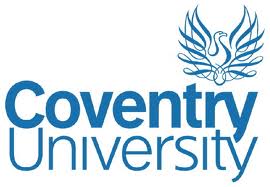 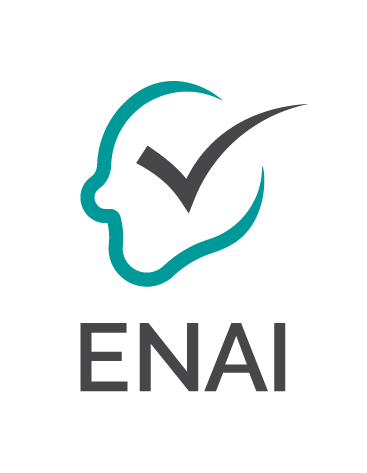 Evidence from IPPHEAE & SEEPPAI
COMPARISON OF ACADEMIC INTEGRITY POLICIES IN 33 COUNTRIES
Based on ~5800 survey responses (CoE SEEPPAI report 2017, AIMM)
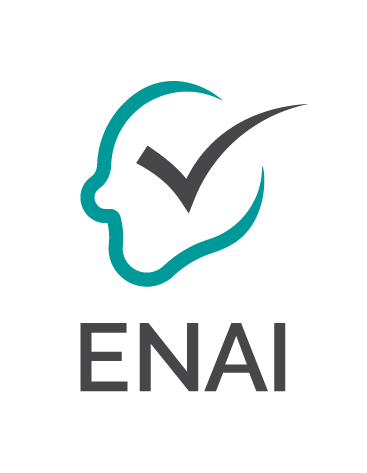 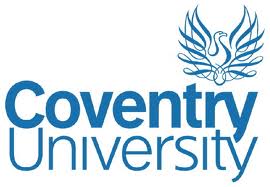 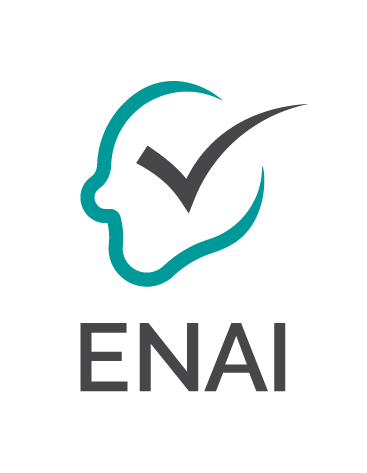 Slovenia:
Overall AIMM score 14.53/36, ranking 11th out of the 27 countries surveyed (2014)
Ranking 11th from 33 countries surveyed (2017)
Almost all the Slovenia responses (from 38 students, 2 teachers and 2 interviews), came from one institution.  The evidence from wider discussions with other institutions in Slovenia suggests that the policies and systems in the surveyed institution are more mature than those in other HEIs in Slovenia (collected 2012-13).
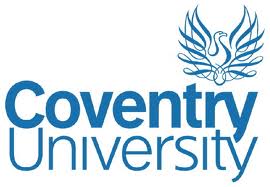 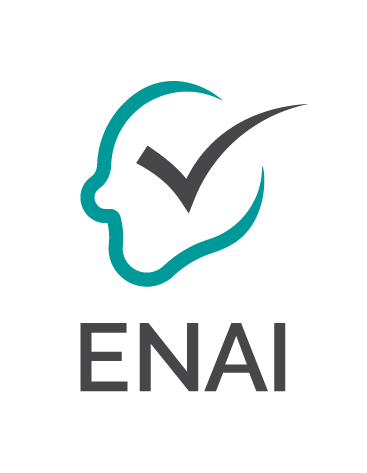 Slovenia: strengths, opportunities
Implementation of an institutional system in one university for using a software tool to aid the detection of plagiarism and as a deterrent.
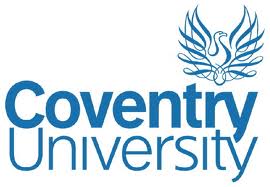 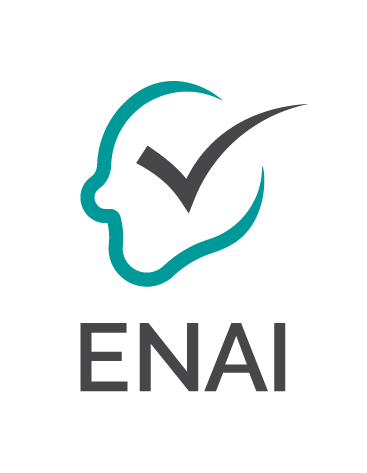 Slovenia: weaknesses, threats
Lack of transparency and oversight for assessment practices potentially affecting academic quality and standards
Most HE institutions in Slovenia have no specific policies or measures for either detecting or deterring student plagiarism 
Penalties for plagiarism and academic dishonesty are not proportional to the offence
Inability of students and teachers to recognise clear cases of plagiarism
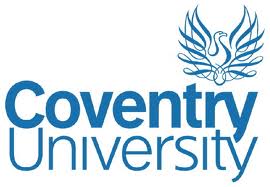 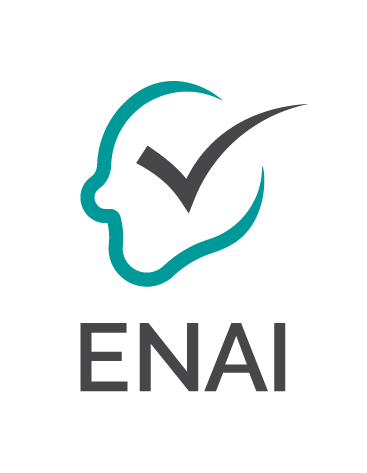 Developing a strategy for institutional integrity
Support from Government?
Why make the investment?
How to gain consensus, top down versus bottom up
What will work, taking things in stages
Managing change
Winning hearts and minds
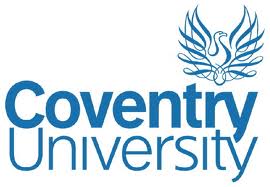 Characteristics of an effective strategyScorecard for Academic Integrity Development
Benchmarking criteria for the SAID categories
Institutional governance and strategic commitment to support academic integrity
Clear, consistently applied and fair institution-wide policies, sanctions, systems and procedures for academic integrity
Institution-wide engagement in strategies for deterring academic misconduct
Institutional values encourage deep learning and scholarship
Student leadership supports the institutional strategy for academic integrity
Transparency and effective communications at all levels of the institution
On-going evaluation and enhancement to the academic integrity strategy
Institutional understanding, engagement with research and development about what is acceptable academic practice, in line with international norms
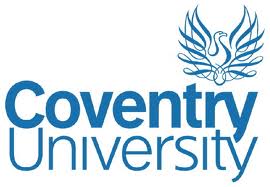 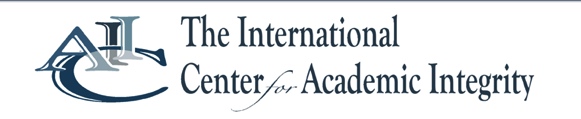 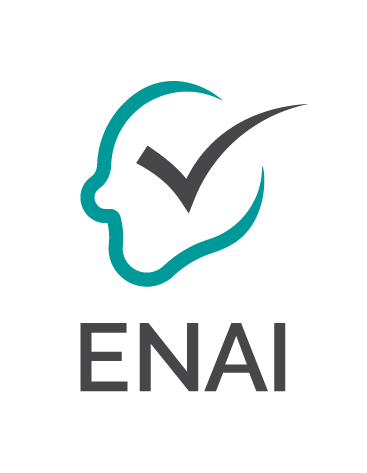 Priorities Internationally
Establish a common understanding of acceptable academic practice for research and teaching – all levels
Develop benchmarks, minimum standards for integrity
International actions against contract cheating
Support HE institutions to develop effective, workable policies through research, guidance, training, funding and monitoring
Convince academic leaders to make this a priority
Research: collect, share examples of effective policies and how to manage change (eg Morris 2011, Bretag et al 2014)
Raise awareness to counter complacency and denial
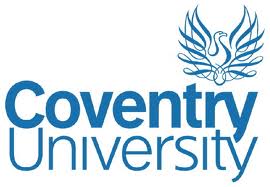 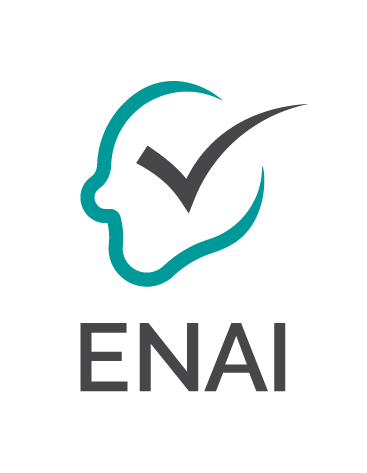 Priorities for Slovenia nationally
National accreditation / quality assurance body responsible for higher education should undertake a monitoring and advisory role to oversee and enhance institutions’ strategies for academic integrity in education and research.
The lack of publicly accessible materials on academic integrity in Slovenian should be addressed by investment in development of bespoke materials or translation of English language materials into Slovenian language (Kokkinaki 2013).
Mature use of software tools, with guidelines for their use in formative and summative learning, should be supported for all students and, ideally, with government funding (Kokkinaki 2013).
Encouraging research, sharing and dissemination of ideas and evidence of successful initiatives, nationally and internationally.
Initiatives on academic integrity pre-university, at upper secondary level should be considered.
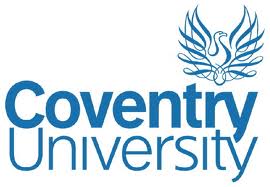 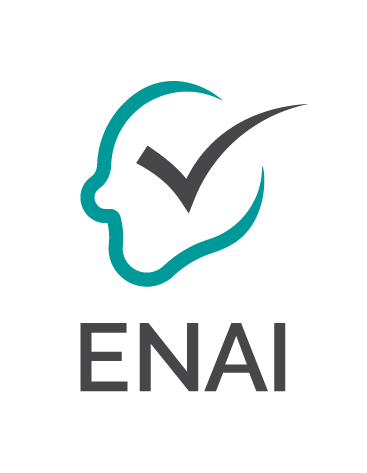 Priorities for institutions
There should be an overarching strategy in place at institutional level for ensuring that all measures are taken to safeguard the integrity of academic awards and qualifications issued in the name of the institution, undergraduate and postgraduate levels.
The strategy for academic integrity should be supported and reinforced by the whole academic community particularly the senior leadership team and professors.
A range of transparent, accessible and workable policies, procedures and sanctions should be designed that will be applied in a fair, proportionate and consistent way across the institution.
Application of policies and procedures across all levels of higher education – too much focus on graduate level and the dissertation in Slovenia – learning and study habits at UG level underpin later education, research, professional working practices and permeate civil society.
Training, research and development in teaching, learning and assessment for enhancing academic Integrity should be supported and funded
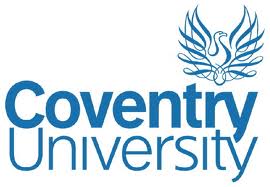 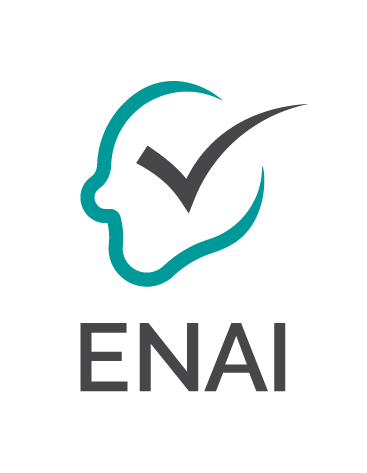 Recommendations for action
QA monitoring of institutional academic integrity (Daniel 2016)
Work with students as partners in academic integrity
Ensure staff and students (all levels) have access to guidance, support and information on
Good assessment design; academic standards, values; institutional policies, procedures, sanctions for academic integrity
Work with partners and schools locally and internationally
Review / evaluate / enhance institutional strategy
Benchmarking criteria
Use of SAID or AIMM
Join in with the 2nd International Day of action on Contract Cheating Wed 18th October 2017
Legislation on contract cheating companies 
Funding for more research and development
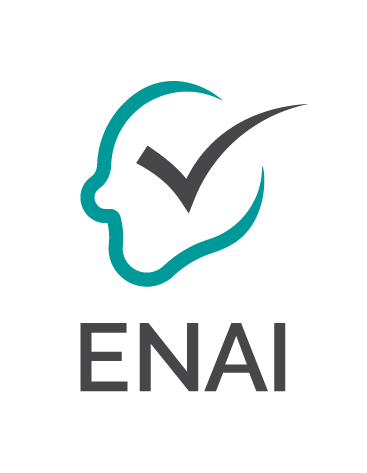 Please contact me for further information.Thanks for your contributions.Questions, feedback?
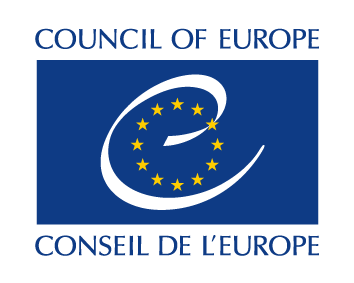 Dr Irene Glendinning – ireneg@coventry.ac.uk
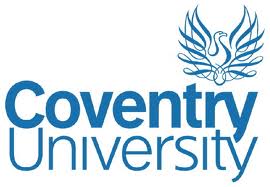 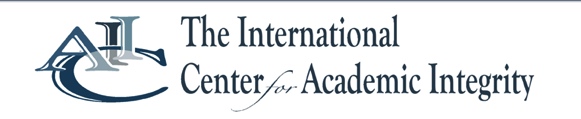 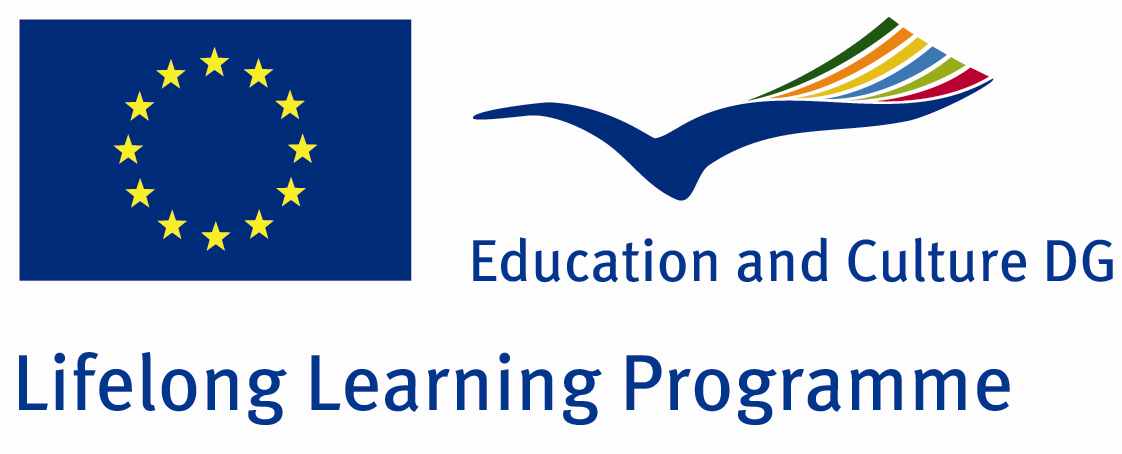 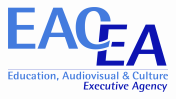 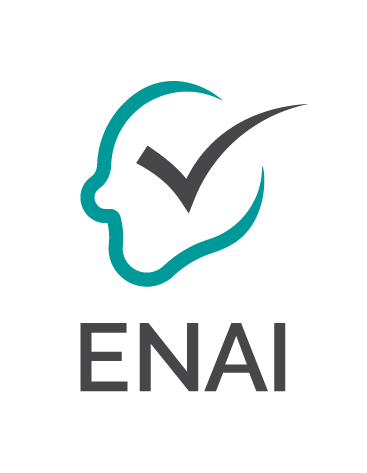 510321-LLP-1-2010-1-UK-ERASMUS-EMHE
Erasmus+ Strategic Partnerships project 2016-1-CZ01-KA203-023949.
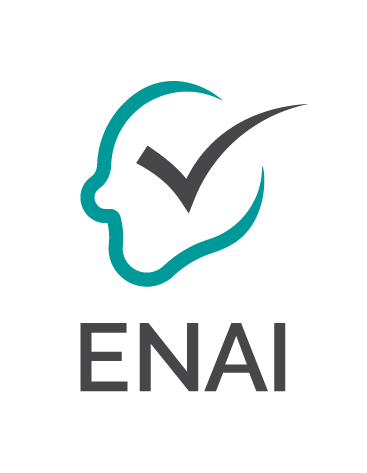 Summary of recent research
Principal Investigator for EU funded project Impact of Policies for Plagiarism in Higher Education Across Europe (IPPHEAE) 2010-2015
Partner in Council of Europe project South-Eastern Europe Project on Policies for Academic Integrity (SEEPPAI) 2016-17
Development of benchmarks and tools for evaluating institutional policies for academic integrity (AIMM, SAID)
Contributed to Sir John Daniel’s Advisory Statement on Corruption in Education July 2016
ICAI working group on Contract Cheating: International Day of Action 19th October 2016; QAA report 2016; UK HE Bill 2017
Partner in EU funded European Network for Academic Integrity (ENAI) 2016-19
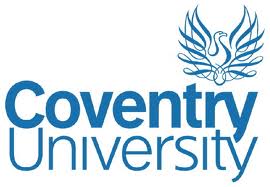 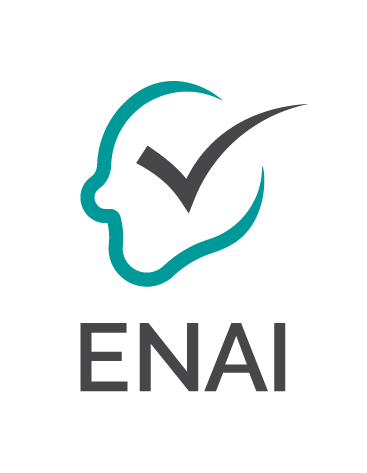 Bibliography
Academic Integrity Rating System on-line: http://www.academicintegrity.org/icai/assets/AIRS.pdf
Bertram Gallant, T., & Drinan, P. (2006). Institutionalizing academic Integrity: Administrator perceptions and institutional actions. NASPA Journal, 43 (4), 61-81.Bertram Gallant, T., & Drinan, P. (2008). Toward a Model of Academic Integrity Institutionalization:  Informing Practice in Higher Education. Canadian Journal of Higher Education, 38 (2), 25-44.Bretag, T., Mahmud, S., Wallace, M., Walker, R., McGowan, U., East, J., Green, M., Partridge, L.’ James, C. (2013): ‘Teach us how to do it properly!’ An Australian academic integrity student survey, Studies in Higher Education, DOI:10.1080/03075079.2013.777406 http://dx.doi.org/10.1080/03075079.2013.777406
Bretag, T., Mahmud, S. (2014) Exemplary Academic Integrity Project, Academic Integrity Toolkit. http://resource.unisa.edu.au/course/view.php?id=6633  
Capability Maturity Model Integration (CMMI) Software Engineering Institute, Carnegie Mellon University http://www.sei.cmu.edu/cmmi/, http://cmmiinstitute.com/ 
Carroll, J. (2005) Handling Student Plagiarism: Moving to Mainstream [online]    http://bejlt.brookes.ac.uk/articles/handling-student-plagiarism-moving-to-mainstream/  Carroll, J. and Appleton, J. (2001) Plagiarism: A Good Practice Guide http://www.plagiarismadvice.org/resources/institutional-approaches/item/carroll-goodpractice-2 
Drinan, P., & Bertram Gallant, T. (2008). Academic Integrity: Models, Case Studies, and 
Strategies. In, J. M. Lancaster & D. M. Waryold (Eds.), Student Conduct Practice: The Complete Guide for Student Affairs Professionals (pp. 258-278). Sterling, VA: Stylus.
ETICO platform of resources (http://etico.iiep.unesco.org). 
ETINED: http://www.coe.int/en/web/ethics-transparency-integrity-in-education/about-etined 
European Science Foundation (2008) Stewards of Integrity report http://www.esf.org/fileadmin/Public_documents/Publications/StewardOfIntegrity.pdf Foltynek, T., Glendinning, I. (2014) Impact of Policies for Plagiarism in Higher Education Across Europe: Results of the Project, International conference in Academic Integrity, Florida, USA February 2014.Glendinning, I (2013) Comparison of Policies for Academic Integrity in Higher Education across the European Union, On-line at Glendinning, I. (2014) Responses to Student Plagiarism in Higher Education Across Europe, International Journal for Educational Integrity, Vol 10(1) June 2014
IPPHEAE project web site: http://www.plagiarism.cz/ippheae/
Bibliography
Glendinning, I. (2014a). Responses to Student Plagiarism in Higher Education Across Europe. International Journal for Educational Integrity, Vol 10(1) June 2014 pp. 4-20. Glendinning, I. (2014b). Assessing maturity of institutional policies for underpinning academic integrity, 6th International Integrity and Plagiarism conference, Sage, Newcastle, 15-18th June 2014. International Center for Academic Integrity (ICAI) (2012) Academic Integrity Assessment Guide. http://www.academicintegrity.org/icai/home.phpJISC Electronic Plagiarism Project (2001): http://www.jisc.ac.uk/whatwedo/programmes/plagiarism/archive/detection.aspxMacdonald, R. and Carroll, J. (2006) Plagiarism: A Complex Issue Requiring a Holistic Institutional Approach. Assessment and Evaluation in Higher Education 31 (2), 233-245.Morris, E. (2011) Policy Works - Recommendations for Reviewing Policy to Manage Unacceptable Academic Practice in Higher Education. UK: Higher Education Academy.Park, C. (2004).  Rebels without a Cause: Towards an Institutional Framework for Dealing with Student Plagiarism. Journal of further and Higher Education, 28 (3), 291-306.Pecorari, D., Shaw, D., (2012) Types of student Intertextuality and Faculty attitudes, Journal 
of Second Language Writing 21 (2012) 149–164 , Elsever.Quality Assurance Agency, The Quality Code: http://www.qaa.ac.uk/assuring-standards-and-quality/the-quality-code QAA (2016) Education, deterrence, detection: how to tackle the problem of essay mills. http://www.qaa.ac.uk/en/Publications/Documents/Plagiarism-in-Higher-Education-2016.pdf 
Respect Project (2004) RESPECT code of practice http://www.respectproject.org/code/respect_code.pdf 
South East European Project final report: http://www.plagiarism.cz/seeppai/Final-report_SEEPPAI.pdf Software Engineering Institute, Carnegie Mellon University. Capability Maturity Model Integration (CMMI) http://www.sei.cmu.edu/cmmi/ 
Tennant, P. and Rowell, G. (2010) Benchmark Plagiarism Tariff for the Application of Penalties for Student Plagiarism and the Penalties Applied. UK: Plagiarismadvice.org 
Tennant, P. and Duggan, F. (2008) Academic Misconduct Benchmarking Research Project: Part 2. The Recorded Incidence of Student Plagiarism and the Penalties Applied. UK: The Higher Education Academy and JISC 
Transparency International (2013) Global Corruption report on: Education. http://www.transparency.org/gcr_education
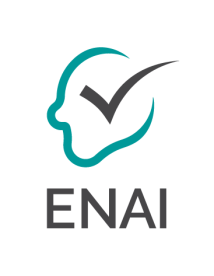 Comparison of institutional profiles AIMM
AIMM Institution 136